Migliorare le competenze trasversali per favorire competitività e occupabilità
Tema: Complex Problem Solving
University of Information Technology and Management in Rzeszów
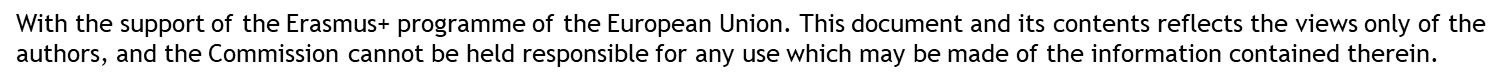 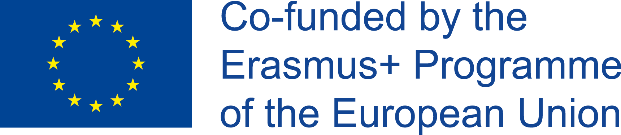 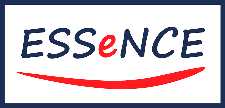 Obiettivi del corso
Obiettivo n. 1
Sviluppare la capacità dei destinatari di identificare i problemi, la loro corretta categorizzazione in base al grado di complessità e impostare azioni volte a risolverli.
Obiettivo n. 2
Costruire le basi per plasmare la capacità di risolvere problemi complessi, presentando la metodologia di identificazione dei problemi, così come gli strumenti utili per risolverli.
Objective no. 3
Comprendere termini chiave nella risoluzione di problemi complessi, così come padroneggiare il lavoro attraverso casi studio e strumenti di autovalutazione delle conoscenze acquisite.
Obiettivo n. 4
Costruire le competenze necessarie per l'implementazione indipendente ed efficace delle conoscenze acquisite per risolvere i problemi identificati nell'organizzazione.
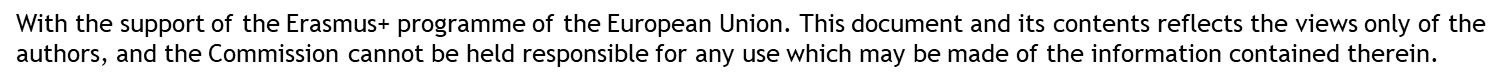 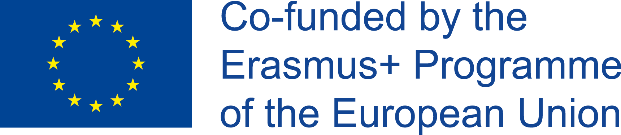 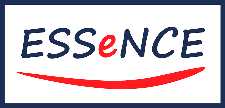 Risultati dell’apprendimento
Dopo aver completato il corso, il partecipante (...):
Risultato n. 1
avrà la conoscenza di definire i fenomeni problematici e di categorizzare i problemi identificati in termini di grado della loro complessità.
Risultato n. 2
acquisirà la conoscenza di metodi e strumenti per l'identificazione e la soluzione di problemi complessi nell'organizzazione.
Risultato n. 3
avrà capacità complete di applicazione pratica degli strumenti e dei metodi appresi per risolvere i problemi identificati.
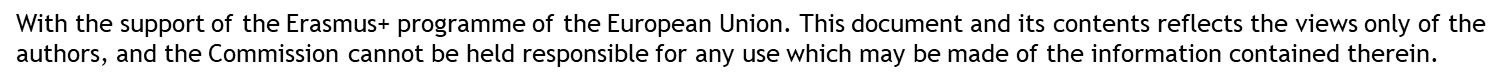 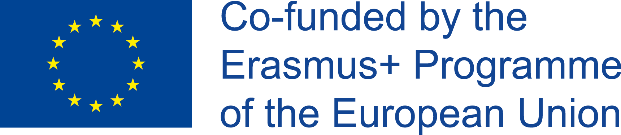 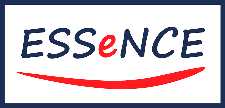 INDICE
Unità 2: 
Passi per risolvere problemi complessi


Identificazione del problema e delle sue cause.
Considerazione degli effetti del problema definito.
Soluzioni basate sul brainstorming.
Verifica dell'impatto delle soluzioni proposte.
Scelta della soluzione ottimale al problema.
Implementazione del piano. Ciclo PDCA 
Preparazione ai cambiamenti.
Unità 1: 
Cos’è un problema complesso?

Differenze tra problemi semplici, problemi complicati e problemi complessi.
Complicazione contro complessità.
Unità 3: 
Strumenti che aiutano a identificare il problema e le sue cause. 

La formula di Einstein per risolvere i problemi
Il pensiero progettuale.
5 x Perché 
5 x cosa 
Diagramma di Ishikawa.
Rapporto 8D.
Analisi CATWOE.
Unità 4: 
Strumenti utili per il brainstorming delle soluzioni. 

Brainstorming.
Brainstorming inverso. 
635 Metodo.
SCAMPER.
Metodo Walt Disney.
Grafico di Pareto.
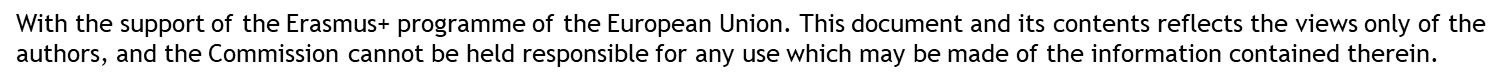 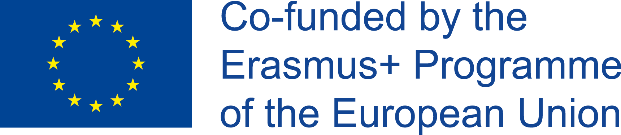 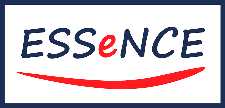 Tema: Complex Problem Solving
Cos’è un problema complesso?

Il punto di partenza per sviluppare la capacità di risolvere problemi complessi è spiegare le differenze tra problemi semplici, complicati e complessi.











Source: Glouberman, S., & Zimmerman, B. (2016). 1 Complicated and Complex Systems: What Would Successful Reform of Medicare Look Like? University of Toronto Press, p. 2.
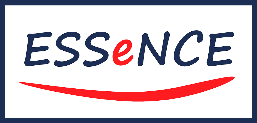 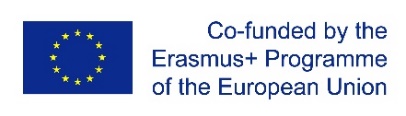 With the support of the Erasmus+ programme of the European Union. This document and its contents reflects the views only of the authors, and the Commission cannot be held responsible for any use which may be made of the information contained therein.
Tema: Complex Problem Solving
Complicatezza contro complessità

In pratica, usiamo i termini "complesso" e "complicato" in modo intercambiabile. Ciò è dovuto a errori di comprensione di entrambi i concetti. Di conseguenza, le discussioni sulla complessità dei problemi non sono le più semplici, e i malintesi che ne derivano influenzano la capacità di risolverli efficacemente;
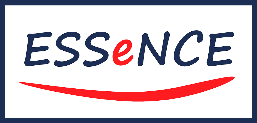 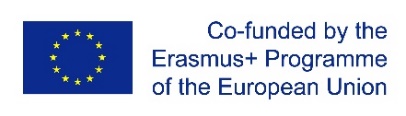 With the support of the Erasmus+ programme of the European Union. This document and its contents reflects the views only of the authors, and the Commission cannot be held responsible for any use which may be made of the information contained therein.
Tema: Complex Problem Solving
Passi per risolvere un problema complesso

1. Identificazione del problema e delle sue cause

Un problema complesso ha molte cause. 
Alcune delle cause possono essere facilmente identificabili, mentre altre possono essere nascoste.
Ci possono essere cause che sono conseguenze di altre cause (le scarse prestazioni di un membro del team possono essere una conseguenza della sua mancanza di competenze come risultato di un'assunzione impropria).
Esempio

La società di consulenza mira a migliorare la capacità di entrare autonomamente nel mercato e costruire un marchio.
Ha bisogno di sviluppare una cultura di auto-espressione e di risposta rapida alle opportunità emergenti.
Il personale ha bisogno di acquisire competenze informative, iniziare a utilizzare le nuove tecnologie e alcuni processi organizzativi devono essere sviluppati o riprogettati.
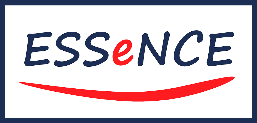 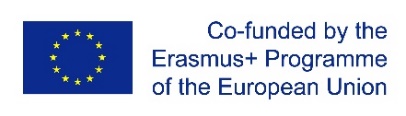 With the support of the Erasmus+ programme of the European Union. This document and its contents reflects the views only of the authors, and the Commission cannot be held responsible for any use which may be made of the information contained therein.
Tema: Complex Problem Solving
Wicked problems (problemi „spinosi”)

Nel caso del wicked problem, i sintomi del problema sono diventati anche le sue cause.
Questo li rende molto più difficili da capire e risolvere. Questi tipi di problemi sono spirali in cui ogni soluzione sbagliata peggiora il problema.
Caratteristiche dei wicked problems
Difficoltà a definire il problema;
Difficoltà nel determinare se il problema è stato completamente risolto. A volte una soluzione permanente non è possibile;
Nessuna soluzione nettamente giusta o sbagliata;
Possibilità limitate di usare la conoscenza acquisita dai successi precedenti per risolvere nuovi problemi;
Ogni problema è unico, e i tentativi precedenti o simili di risolvere il problema possono non essere efficaci;
Ci sono troppe soluzioni possibili per elencarle e confrontarle in modo razionale.

H.W. Rittel and M.M. Webber (1973)
Come è affrontare le vere cause dei problemi?
Capire i vari problemi, le loro cause e i loro sintomi diventa molto più necessario e più difficile quando si tratta di problemi "complessi" e malvagi.
Ricordate che sbagliare la diagnosi di un sintomo può solo peggiorare il problema che state risolvendo.
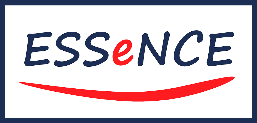 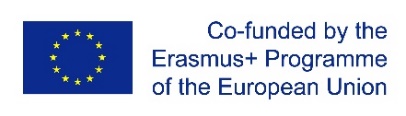 With the support of the Erasmus+ programme of the European Union. This document and its contents reflects the views only of the authors, and the Commission cannot be held responsible for any use which may be made of the information contained therein.
Tema: Complex Problem Solving
2. Considerazione degli effetti di un problema definito
Con le conoscenze sull'identificazione dei problemi e la loro categorizzazione, è possibile analizzare gli effetti del o dei problemi definiti. Per fare questo, usate una tecnica che include i seguenti tre passi.
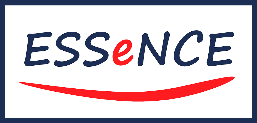 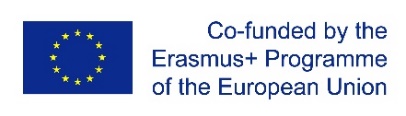 With the support of the Erasmus+ programme of the European Union. This document and its contents reflects the views only of the authors, and the Commission cannot be held responsible for any use which may be made of the information contained therein.
Tema: Complex Problem Solving
Separazione logica di cause ed effetti

Occasionalmente, i materiali contengono parole o frasi che segnalano relazioni causa-effetto.
I seguenti termini sono utilizzati per descrivere le cause: perché, se, a causa di (…).
A loro volta, gli effetti sono annunciati da frasi come: a causa di questo, come risultato, rispettivamente (...).
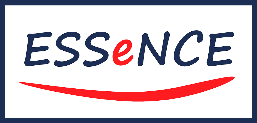 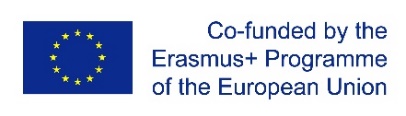 With the support of the Erasmus+ programme of the European Union. This document and its contents reflects the views only of the authors, and the Commission cannot be held responsible for any use which may be made of the information contained therein.
Tema: Complex Problem Solving
Risolvere la questione dei problemi indefiniti
Causa 1: la gente taglia gli alberi.

Effetto 1: habitat degli uccelli distrutti.
Effetto 2: nessun sito di nidificazione.
Effetto 3: meno pulcini si schiudono.
Effetto 4: popolazione di uccelli ridotta.
La barriera corallina è minacciata dal riscaldamento globale (causa). L'aumento della temperatura dell'acqua provoca lo sbiadimento della barriera (effetto), rendendola più suscettibile alle malattie.
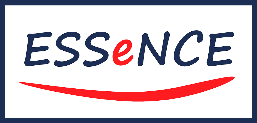 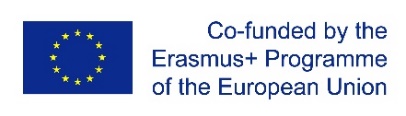 With the support of the Erasmus+ programme of the European Union. This document and its contents reflects the views only of the authors, and the Commission cannot be held responsible for any use which may be made of the information contained therein.
Tema: Complex Problem Solving
3. Soluzioni basate sul Brainstorming
Fonte: elaborazione propria
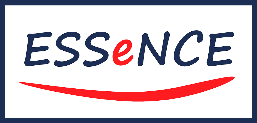 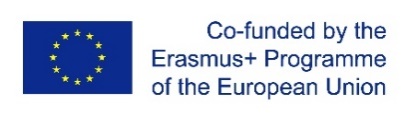 With the support of the Erasmus+ programme of the European Union. This document and its contents reflects the views only of the authors, and the Commission cannot be held responsible for any use which may be made of the information contained therein.
Tema: Complex Problem Solving
Regole del brainstorming
Ci concentriamo sul numero di idee, trascurando la loro qualità nella fase iniziale del brainstorming (cioè idee, idee e ancora idee),
Evitiamo la critica a livello di generazione di idee (il momento della loro valutazione verrà dopo),
Accettiamo idee insolite (all'inizio sembrano pazze, infantili o addirittura fuori dalla realtà), 
Creiamo una catena di idee migliorando ogni nuova idea (creiamo nuove idee da quelle risultanti), 
Attuare in pratica il principio: più il problema è complesso, più le alternative creative e non convenzionali devono essere considerate,
Non bisogna dimenticare le limitazioni dell'alternativa proposta (tali limitazioni possono essere classificate come norme: legali, ragioni economiche etiche o norme sociali informali).
Tema: Complex Problem Solving
Scenario di implementazione del brainstorming
Fonte: elaborazione propria
Tema: Complex Problem Solving
Esempio di Brainstorming
Un esempio: Due studenti stanno per creare una start-up.
I giovani studenti lottano con il problema di finanziare la nuova attività economica. Come risultato del brainstorming, gli studenti hanno sviluppato i seguenti modi per finanziare un'impresa.
Fonte: elaborazione propria.
Tema: Complex Problem Solving
4. Verifica dell'impatto delle soluzioni proposte
Fonte: elaborazione propria
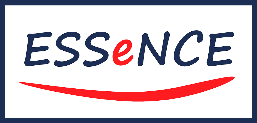 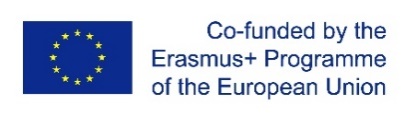 With the support of the Erasmus+ programme of the European Union. This document and its contents reflects the views only of the authors, and the Commission cannot be held responsible for any use which may be made of the information contained therein.
Theme: Complex Problem Solving
4. Verifica dell'impatto delle soluzioni proposte
Secondo la teoria del problem solving complesso, bisogna menzionare tre tipi di fattori che verificano l'impatto delle soluzioni proposte:
fattori ambientali instabili (fattori fuori dal controllo del decisore),
fattori decisionali non permanenti,
risultati.
Tema: Complex Problem Solving
5. Scelta della soluzione alternativa ottimale
Una soluzione è quella di scegliere un'alternativa che sia fattibile, soddisfacente e che abbia conseguenze accettabili. 

Va anche detto che la scelta dell'alternativa migliore può essere fatta in base a due tipi fondamentali di decisioni manageriali: programmate e non programmate.
Decisione programmata 
ha una struttura abbastanza completa o si ripete con una certa frequenza (o entrambe).

Decisione non programmata 
ha una struttura poco definita (elementi non riconosciuti e non misurabili), le decisioni di questo tipo sono prese molto meno frequentemente delle decisioni programmate.
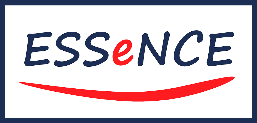 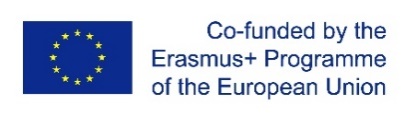 With the support of the Erasmus+ programme of the European Union. This document and its contents reflects the views only of the authors, and the Commission cannot be held responsible for any use which may be made of the information contained therein.
Tema: Complex Problem Solving
Condizioni per prendere decisioni/risolvere problemi
Stato di certezza - questo è uno stato in cui il decisore conosce, con un ragionevole grado di certezza, le opzioni/alternative disponibili e le relative condizioni.

Stato di rischio - questa è una situazione in cui la disponibilità di singole opportunità o i potenziali benefici e costi associati a ciascuna di esse sono noti con una certa probabilità stimata.

Stato di incertezza - una situazione in cui i decisori non conoscono tutte le opzioni, i rischi associati a ciascuna di esse e le loro conseguenze.
Tema: Complex Problem Solving
Conditions for making decision/problem solving
Il livello di ambiguità e il pericolo di prendere decisioni sbagliate
Basso
Medio
Alto
Fonte: elaborazione propria
Tema: Complex Problem Solving
6. Attuazione del piano. Ciclo PDCA (cioè il ciclo di Deming)

Il ciclo di Deming, conosciuto anche come ciclo PDCA (Plan, Do, Check and Act). È un metodo che aiuta a risolvere i problemi in modo ordinato e sistematico.
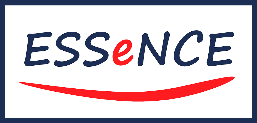 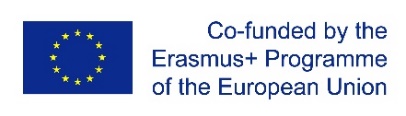 With the support of the Erasmus+ programme of the European Union. This document and its contents reflects the views only of the authors, and the Commission cannot be held responsible for any use which may be made of the information contained therein.
Tema: Complex Problem Solving
Ciclo PDCA

PLAN (Pianfica)
P1: Definire il problema.
P2: Documentare lo stato attuale.
P3: Definire uno stato obiettivo con obiettivi misurabili.
P4: Identificare soluzioni o miglioramenti del processo.
P5: Sviluppare un piano d'azione.

DO (Fai)
D1: Attuare il piano d'azione in un processo reale.

CHECK (Controlla)
C1: Analizzare i risultati rispetto agli obiettivi fissati nella fase di PIANO. Controllare se lo stato dopo l'implementazione è coerente con lo stato futuro pianificato.
ACT (Agisci)
A1: Documentare i cambiamenti al processo standard.
A2: Esplorare i progressi del processo di apprendimento (ciò che la squadra ha imparato).
A3: Definire le lacune tra le fasi CHECK e PLAN.
A4: Se ci sono lacune in A3, definire un altro ciclo PDCA.
A5: Documentare il miglioramento e condividere le migliori pratiche.
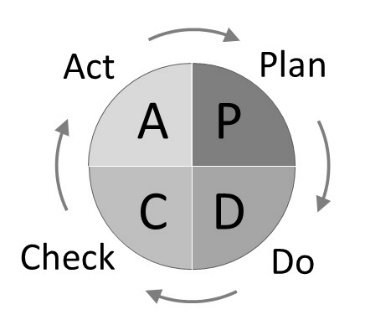 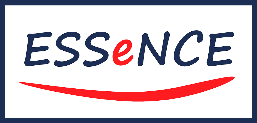 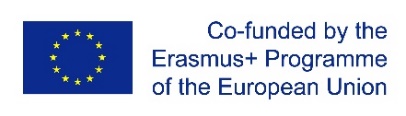 With the support of the Erasmus+ programme of the European Union. This document and its contents reflects the views only of the authors, and the Commission cannot be held responsible for any use which may be made of the information contained therein.
Tema: Complex Problem Solving
Auto-miglioramento nella risoluzione dei problemi

Risolvere i problemi non dovrebbe essere una questione di passare solo attraverso un ciclo. Il ciclo PDCA dovrebbe essere riavviato.

Spesso si scopre che una soluzione può essere migliorata, così come possono essere migliorati gli approcci per identificare le soluzioni e valutare i loro effetti.

Le iterazioni successive nel PDCA portano al miglioramento del sistema di lavoro, del risultato raggiunto e, di conseguenza, al miglioramento dell'intera organizzazione.
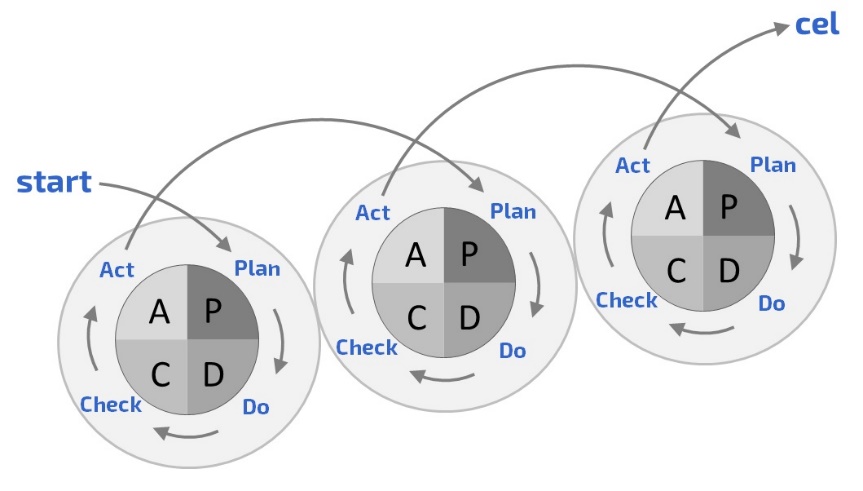 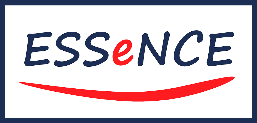 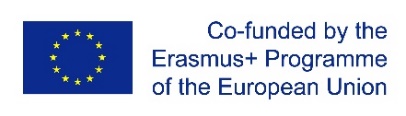 With the support of the Erasmus+ programme of the European Union. This document and its contents reflects the views only of the authors, and the Commission cannot be held responsible for any use which may be made of the information contained therein.
Theme: Complex Problem Solving
7. Preparazione ai cambiamenti

T. Walker (1969) sostiene che dalla prospettiva di un impiegato che adotta un cambiamento, ci sono due fasi, cioè "iniziare" e "mettere in azione" i cambiamenti. A loro volta, G. Zaltman, R. Duncan, J. Holbek (1973) hanno presentato e discusso le fasi di assimilazione dei cambiamenti nell'organizzazione.
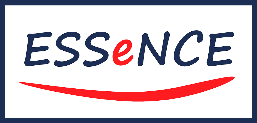 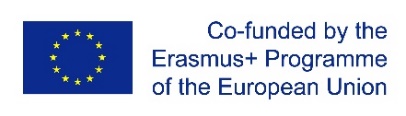 With the support of the Erasmus+ programme of the European Union. This document and its contents reflects the views only of the authors, and the Commission cannot be held responsible for any use which may be made of the information contained therein.
Tema: Complex Problem Solving
Motivi per la riluttanza a cambiare

Nel caso del management, la base della riluttanza al cambiamento è la paura delle difficoltà associate alla loro implementazione e il timore che cambino l'attuale modello di funzionamento dell'organizzazione.

Le cause della resistenza dei lavoratori al cambiamento sono molto più varie. Le cause più comuni includono:
non conformità dei cambiamenti introdotti con l'attuale sistema di norme e valori,
ignoranza della finalità dei cambiamenti, così come delle loro conseguenze per l'azienda e i suoi dipendenti,
mancanza di fiducia nella gestione e nei cambiamenti introdotti,
natura forzata dei cambiamenti (non partecipazione dei dipendenti alla loro creazione e implementazione),
paura di perdere legami sociali apprezzati,
paura del licenziamento o del peggioramento dei guadagni,
le abitudini e a volte la sfida,
il ritmo del cambiamento troppo veloce.
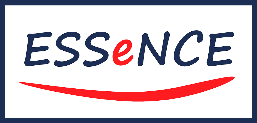 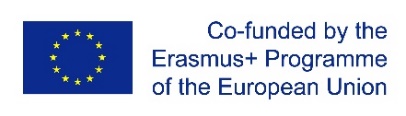 With the support of the Erasmus+ programme of the European Union. This document and its contents reflects the views only of the authors, and the Commission cannot be held responsible for any use which may be made of the information contained therein.
Tema: Complex Problem Solving
Come minimizzare la riluttanza al cambiamento

Ridurre la resistenza al cambiamento implica l'uso di tecniche per esprimere preoccupazioni sullo stato dopo l'implementazione dei cambiamenti pianificati. La pratica dimostra che il livello di resistenza al cambiamento sarà inferiore quando:

la responsabilità dell'attuazione dei cambiamenti sarà dei loro autori,
la bozza del cambiamento sarà presentata al pubblico dalla direzione che ha l'autorità tra i dipendenti,
gli impiegati riceveranno una spiegazione affidabile della necessità di introdurre il cambiamento,
gli impiegati crederanno che il cambiamento ridurrà il loro sforzo lavorativo,
il cambiamento implementato non limiterà finora l'autonomia dei dipendenti, 
nel processo di implementazione dei cambiamenti, sarà possibile scambiare sistematicamente informazioni tra i dipendenti e la direzione.
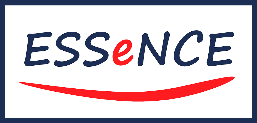 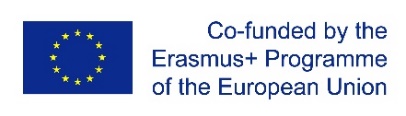 With the support of the Erasmus+ programme of the European Union. This document and its contents reflects the views only of the authors, and the Commission cannot be held responsible for any use which may be made of the information contained therein.
Tema: Complex Problem Solving
Tre metodi per ridurre le barriere al cambiamento

I migliori metodi per superare le barriere ai cambiamenti organizzativi sono:
politica dell'informazione, 
comunicazione efficace, 
attività di formazione.
Attività d’informazione impedisce la diffusione di voci all'interno dell'organizzazione, che, fornendo informazioni distorte e/o false, potrebbero ostacolare l'effettiva attuazione dei cambiamenti pianificati.
Attiva e aperta comunicazione è visto come un antidoto all'incertezza associata al cambiamento. Senza una comunicazione attiva, il trasferimento di valori e conoscenze essenziali dal punto di vista dell'organizzazione è impossibile.
Formazioni adeguatamente selezionate e condotte assicurano che le persone siano preparate a funzionare nelle nuove condizioni. Si richiede di garantire la partecipazione alla formazione necessaria sia per la direzione che per i dipendenti.
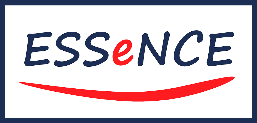 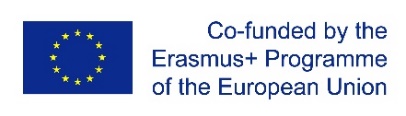 With the support of the Erasmus+ programme of the European Union. This document and its contents reflects the views only of the authors, and the Commission cannot be held responsible for any use which may be made of the information contained therein.
Tema: Complex Problem Solving
Strumenti utili per identificare il problema e la sua causa:
Cos'è la "Formula di Einstein per la soluzione dei problemi"?
5 Perché (l'origine del problema).
5 Cosa (per ottenere la maggior parte delle informazioni da un semplice fatto o dichiarazione).
Diagramma di Ishikawa.
Rapporto 8D.
Analisi CATWOE.
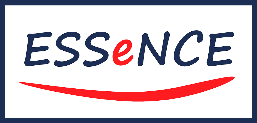 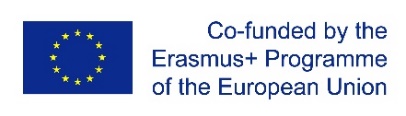 With the support of the Erasmus+ programme of the European Union. This document and its contents reflects the views only of the authors, and the Commission cannot be held responsible for any use which may be made of the information contained therein.
Tema: Complex Problem Solving
Strumenti utili per identificare il problema e la sua causa.

La formula per risolvere i problemi secondo Einstein
"Se ho 60 minuti per risolvere il problema. Passo 55 minuti a pensare al problema e 5 minuti a risolverlo".
La cosa più importante nel processo di risoluzione dei problemi è la loro corretta identificazione e definizione.
Paradossalmente, il problema più grande è la comprensione del problema. Prima di passare alla ricerca di soluzioni, dobbiamo fare un passo indietro, mettere da parte del tempo per capire e identificare il problema. Un problema correttamente definito migliora il processo di ricerca delle soluzioni.
Non perdere tempo e inizia ad analizzare a fondo il caso / compito / evento.
Ricorda che la qualità della soluzione dipende dalla qualità della descrizione del problema - non risparmiare il tempo per analizzarlo, se vuoi davvero risolvere un problema complesso, ti farà risparmiare tempo per la fase successiva - la ricerca di soluzioni.
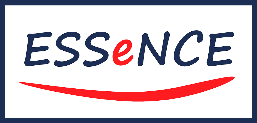 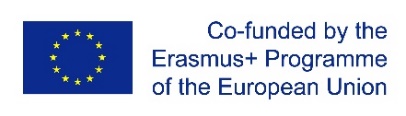 With the support of the Erasmus+ programme of the European Union. This document and its contents reflects the views only of the authors, and the Commission cannot be held responsible for any use which may be made of the information contained therein.
Tema: Complex Problem Solving
La formula per risolvere i problemi secondo Einstein - parte 2.
Guardare il problema da diverse prospettive aiuterà a identificare e definire i problemi:
Trattare il problema come una sfida / Usare costrutti linguistici efficaci
Metti in dubbio i presupposti
Scomporre il problema in parti più piccole
Amplia la tua prospettiva
Ridefinisci il problema
Raccogli conoscenze utili
Un problema correttamente formulato programma il nostro cervello a cercare soluzioni come un compito attraente. Il cervello umano ama le domande! - Soprattutto quelle coinvolgenti!
Essere critici nei confronti delle supposizioni fatte. Le supposizioni imprecise ostacolano la soluzione del problema
Parafrasalo. A volte un cambio di parola cambia completamente la comprensione del problema.
Separare il problema e analizzare le sue singole componenti aiuta a comprenderlo. Soprattutto quando il problema sembra sopraffarci.
Spesso, cercare di trovare una soluzione immediata è meno produttivo che passare quel tempo ad approfondire l'argomento.
A volte il problema è solo parte di qualcosa di più grande. Vedere il problema a diversi livelli.
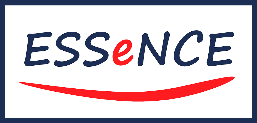 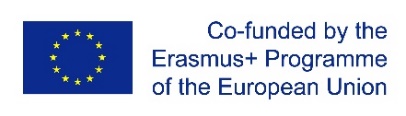 With the support of the Erasmus+ programme of the European Union. This document and its contents reflects the views only of the authors, and the Commission cannot be held responsible for any use which may be made of the information contained therein.
Oggetto: Complex problem solving
Strumenti utili per identificare il problema e le sue cause
5 x Perchè? (causa del problema)

Lo scopo della metodologia è quello di stabilire la vera causa di un difetto, al di là del semplice riconoscimento dei sintomi.
È uno strumento utilizzato per cercare le cause delle carenze identificate, così come per individuare le fonti di problemi emergenti e in una situazione in cui altre analisi si sono rivelate troppo superficiali e non hanno indagato a fondo il problema.
Il "5" è solo un numero, poiché dovremmo chiedere "perché" tutte le volte che è necessario per completare il processo e prendere l'azione appropriata.

L’analisi 5 x PERCHÈ consiste di due aspetti:
Perché il problema si è verificato?
Perché il problema non è stato notato?
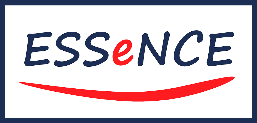 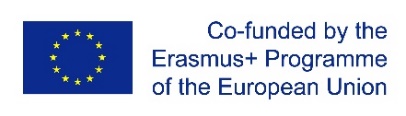 With the support of the Erasmus+ programme of the European Union. This document and its contents reflects the views only of the authors, and the Commission cannot be held responsible for any use which may be made of the information contained therein.
Problema
Causa
Oggetto: Complex problem solving
Strumenti utili per identificare il problema e le sue cause

5 x Perchè? (origine del problema)
Cos'è 5 Perché - Una tecnica di analisi delle cause alla radice: 
https://www.youtube.com/watch?v=-_nN_YTDsuk 
Come condurre un 5-Why - Esempio di Titanic:
https://www.youtube.com/watch?v=38RlXdr4Np0 
Chiarire il metodo di risoluzione dei problemi '5 Whys':
https://www.youtube.com/watch?v=SrlYkx41wEE
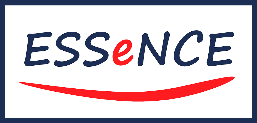 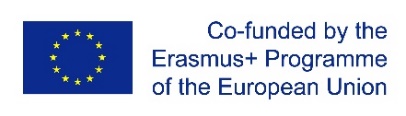 With the support of the Erasmus+ programme of the European Union. This document and its contents reflects the views only of the authors, and the Commission cannot be held responsible for any use which may be made of the information contained therein.
Problema
Informazione
Oggetto: Complex problem solving
Strumenti utili per identificare il problema e le sue cause

5 x Cosa? (ottenere più informazioni possibili da un semplice fatto o affermazione)
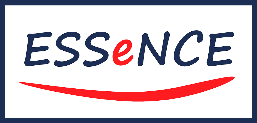 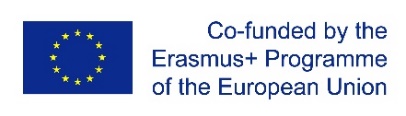 With the support of the Erasmus+ programme of the European Union. This document and its contents reflects the views only of the authors, and the Commission cannot be held responsible for any use which may be made of the information contained therein.
Oggetto: Complex problem solving
Strumenti utili per identificare il problema e le sue cause

Diagramma di Ishikawa

Il creatore di questo strumento è un professore dell'Università di Tokyo, Kaoru Ishikawa, il cui diagramma fu usato per la prima volta nel 1962 in Giappone alla Sumitomo Electric.

Il diagramma di Ishikawa (noto come diagramma a lisca di pesce per il suo aspetto caratteristico) permette di identificare le cause dei fallimenti reali o potenziali di vari tipi di progetti.

È un diagramma causa-effetto in cui l'analisi inizia con la constatazione di un problema (per esempio mancanza, guasto o qualche altra condizione indesiderata) e porta all'identificazione di tutte le possibili cause.
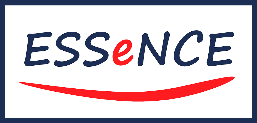 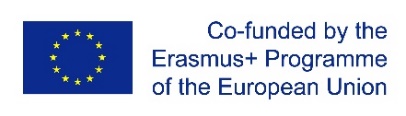 With the support of the Erasmus+ programme of the European Union. This document and its contents reflects the views only of the authors, and the Commission cannot be held responsible for any use which may be made of the information contained therein.
Oggetto: Complex problem solving
Strumenti utili per identificare il problema e le sue cause

Diagramma di Ishikawa- 5M+3M, più comunemente usato nelle aziende manifatturiere.
Uomo - routine, inesperienza, monotonia, fatica - ogni aspetto legato al lavoro umano,
Macchina - tutto nella macchina funziona al 100% di efficienza, la macchina è operativa, ecc.
Metodo - il processo di esecuzione delle attività è appropriato, la sequenza delle attività è ottimale, ecc.
Materiale - difetti nascosti e visibili del materiale, dimensioni del prodotto, assenza di fori, problemi con il fornitore, ecc.
Misurazione - se le misurazioni sono state fatte in modo appropriato, se, per esempio, tutto è buono e il sistema di misurazione mostra qualche errore,
Madre natura - qual è l'impatto dell'ambiente sul processo, cioè l'umidità, la temperatura, ma anche per esempio il rumore,
Gestione - la gestione è adeguata, i dipendenti ricevono direttive precise, ecc.
Manutenzione - se la manutenzione della macchina, della struttura, degli strumenti, ecc. è trascurata.
Uomo
Macchina
Metodi
Materiali
Descrizione del problema da risolvere
Misurazioni
Madre natura
Manutenzione
Management
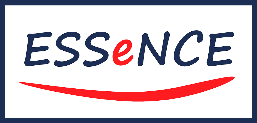 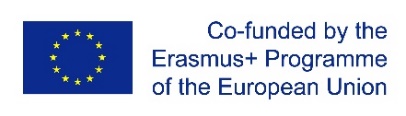 With the support of the Erasmus+ programme of the European Union. This document and its contents reflects the views only of the authors, and the Commission cannot be held responsible for any use which may be made of the information contained therein.
Oggetto: Complex problem solving
Strumenti utili per identificare il problema e le sue cause

Schema di Ishikawy – modifiche 8P, più comunemente usate nel marketing
Prodotto
Prezzo
Promozione
Posto (luogo)
Prodotto - gli aspetti fisici del prodotto,
Prezzo,
Promozione - tipo di pubblicità,
Luogo - posizione / ambiente,
Processo,
Persone,
Evidenza psicologica - aspetti fisici dei luoghi di interazione con il cliente,
Performance - risultati rispetto alla concorrenza.
Descrizione del problema da risolvere
Processo
Persone
Evidenza Psicologica
Performance
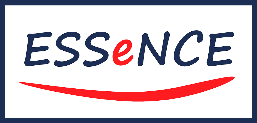 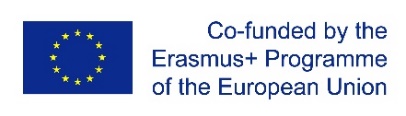 With the support of the Erasmus+ programme of the European Union. This document and its contents reflects the views only of the authors, and the Commission cannot be held responsible for any use which may be made of the information contained therein.
Oggetto: Complex problem solving
Strumenti utili per identificare il problema e le sue cause

Schema di Ishikawy – 4S, più comunemente usato nelle aziende manifatturiere.
Surroundings (dintorni)
Suppliers (fornitori)
Dintorni - l'ambiente,
Fornitori - o subfornitori,
Sistema - altrimenti, un processo,
Skills - competenze del personale.
Descrizione del problema da risolvere
Diagramma a lisca di pesce spiegato con esempi: 
https://www.youtube.com/watch?v=JbRx5pw-efg 
Diagramma a lisca di pesce (cause ed effetti):
https://www.youtube.com/watch?v=r_HWzOnvNnU
Sistema
Competenze dello Staff
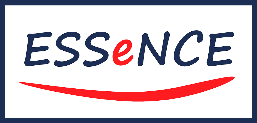 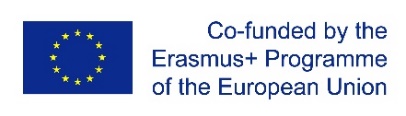 With the support of the Erasmus+ programme of the European Union. This document and its contents reflects the views only of the authors, and the Commission cannot be held responsible for any use which may be made of the information contained therein.
Oggetto: Complex problem solving
Strumenti utili per identificare il problema e le sue cause

Report G8D
Global 8 Disciplines - G8D - (8 discipline complete) - è un metodo di problem solving creativo di natura tecnica.

Inizio 1972 - Mil - Std-1520 standard militare "Corrective Actions and Placement Systems for Nonconforming Materials" a cui hanno fatto riferimento gli ingegneri della Ford Motor Company quando hanno sviluppato e introdotto nel 1987 un nuovo approccio al problem solving chiamato 8D - Otto Discipline o TOPS Team-Oriented Problem Solving.

L'idea di base dell'8D è di identificare correttamente la causa del problema e applicare tali azioni per evitare che il problema si ripresenti.
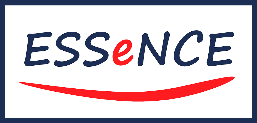 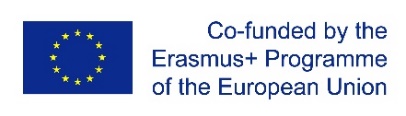 With the support of the Erasmus+ programme of the European Union. This document and its contents reflects the views only of the authors, and the Commission cannot be held responsible for any use which may be made of the information contained therein.
Oggetto: Complex problem solving
Strumenti utili per identificare il problema e le sue cause
`
G8D report
Fasi del metodo G8D:
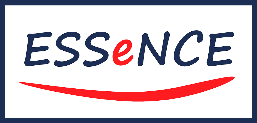 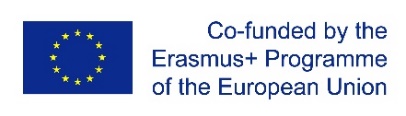 With the support of the Erasmus+ programme of the European Union. This document and its contents reflects the views only of the authors, and the Commission cannot be held responsible for any use which may be made of the information contained therein.
Subject: Complex problem solving
Strumenti utili per identificare il problema e le sue cause

G8D report
D0: preparazione del G8D

Identificazione del problema. 
È necessario rispondere alla domanda se il metodo G8D è appropriato per risolvere il problema.
Criteri per l'applicazione di questo metodo: 
i sintomi del problema dovrebbero essere definiti e misurabili,
le persone che sperimentano i sintomi del problema dovrebbero essere identificabili,
le misure usate per quantificare i sintomi del problema mostrano che la priorità del sintomo (ad esempio, urgenza, importanza per l'impresa, rapido sviluppo) giustifica l'uso di questo metodo,
le cause del problema sono sconosciute,
la direzione si impegna a fornire le risorse necessarie per risolvere il problema sulla base di azioni correttive ad hoc e azioni preventive permanenti,
la complessità dei sintomi del problema esclude la possibilità di risolverlo da parte di una sola persona.
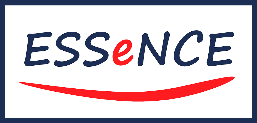 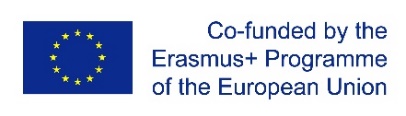 With the support of the Erasmus+ programme of the European Union. This document and its contents reflects the views only of the authors, and the Commission cannot be held responsible for any use which may be made of the information contained therein.
Oggetto: Complex problem solving
Strumenti utili per identificare il problema e le sue cause
G8D report
D1: Creazione del team interfunzionale del G8D

Nomina e formazione di un team appropriato di specialisti nei loro campi.
La dimensione del team dipende dalla specificità del problema - di solito non più di 10 persone (7 +/- 3 persone).

Composizione del team:
	Leader - gestisce il lavoro della squadra, rappresenta il gruppo all'esterno,
	Campione - il principale specialista nel campo del problema da risolvere, organizza il lavoro della squadra,
	Registratore (segretario) - documenta il lavoro della squadra,
	Membri - professionisti di vari campi legati al problema.

Ogni membro della squadra dovrebbe essere interessato a risolvere il problema.
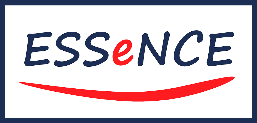 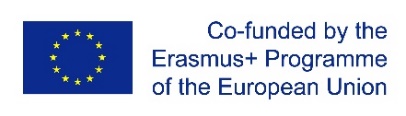 With the support of the Erasmus+ programme of the European Union. This document and its contents reflects the views only of the authors, and the Commission cannot be held responsible for any use which may be made of the information contained therein.
Oggetto: Complex problem solving
Strumenti utili per identificare il problema e le sue cause

G8D report
D2: Definizione del problema

Definizione del problema e degli obiettivi da raggiungere.
Più precisamente si definisce il problema, più preciso può essere il processo di risoluzione.
Necessità di studiare attentamente la radice del problema, controllare:
	Sono stati raccolti e analizzati tutti i dati necessari?
	Il problema (circolazione e difetto) è definito correttamente?
	Cosa è cambiato quando è sorto il problema?
	Si sa con certezza cosa ha causato il problema?
	Il problema è ripetibile?
	È lo stesso problema per prodotti/processi simili?
	Esiste una documentazione fisica del problema?
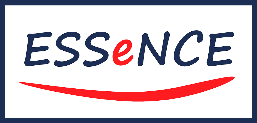 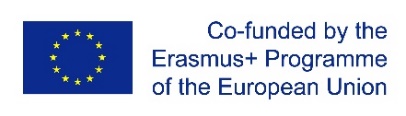 With the support of the Erasmus+ programme of the European Union. This document and its contents reflects the views only of the authors, and the Commission cannot be held responsible for any use which may be made of the information contained therein.
Oggetto: Complex problem solving
Strumenti utili per identificare il problema e le sue cause

G8D report
D2: Definizione del problema

Dopo che il problema è stato adeguatamente definito, dovrebbe essere presentato utilizzando le tecniche disponibili, ad es:

Istogramma: per identificare e analizzare gli effetti (sintomi) di un problema,
Grafici (a torta, a barre, a linee) per presentare i dati relativi al verificarsi del problema,
Grafico di Pareto per gerarchizzare i dati necessari per determinare l'essenza del problema,
Diagramma di flusso per presentare in forma semplice il processo in cui si è verificato il problema,
Schede di osservazione che mostrano quanto spesso o quanto il problema si è presentato,
Foto, video che presentino gli effetti del problema e l'ambiente circostante.
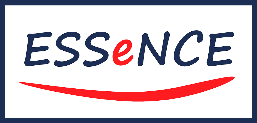 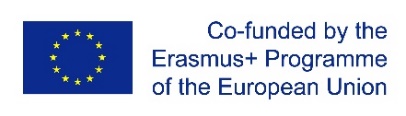 With the support of the Erasmus+ programme of the European Union. This document and its contents reflects the views only of the authors, and the Commission cannot be held responsible for any use which may be made of the information contained therein.
Subject: Complex problem solving
Strumenti utili per identificare il problema e le sue cause

G8D report
D3: Prendere azioni correttive temporanee

Azioni rapide, immediate, ad hoc e necessarie per migliorare la situazione, evitando perdite maggiori.

Attuiamo la fase con le seguenti sequenze:
Sono necessarie azioni correttive temporanee?
Sono necessarie attività di controllo?
I clienti approvano le azioni correttive proposte?
Esiste un piano alternativo di azioni correttive?
L'efficacia delle azioni intraprese può essere superiore?
Quali costi è disposta a sostenere l'organizzazione per l'applicazione di azioni correttive temporanee?
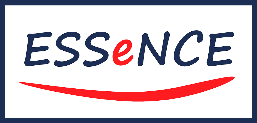 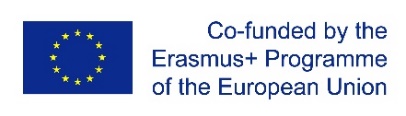 With the support of the Erasmus+ programme of the European Union. This document and its contents reflects the views only of the authors, and the Commission cannot be held responsible for any use which may be made of the information contained therein.
Oggetto: Complex problem solving
Strumenti utili per identificare il problema e le sue cause

G8D report
D4: Individuazione della causa del problema

Individuazione delle cause significative (principali) del problema.
Identificazione dei punti di fuga principali - questi sono luoghi nel processo in cui gli effetti legati alla causa o alle cause principali del problema dovrebbero essere identificati e controllati, ma in pratica non sono stati identificati e controllati.

Si prega di notare quanto segue:
Le informazioni sulla descrizione del problema sono ancora aggiornate?
Distinguere tra gli effetti di un problema e le sue cause.
Quali fattori sono cambiati che hanno contribuito al problema?
C'è una causa alla radice del problema o ce ne sono di più?
Analizzare come verificare la causa principale.
Definire i punti di fuga.
Assicurarsi che il sistema di controllo sia adeguato, la documentazione di controllo è aggiornata?
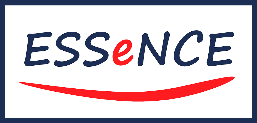 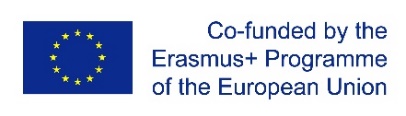 With the support of the Erasmus+ programme of the European Union. This document and its contents reflects the views only of the authors, and the Commission cannot be held responsible for any use which may be made of the information contained therein.
Oggetto: Complex problem solving
Strumenti utili per identificare il problema e le sue cause

G8D report
D4: Individuazione della causa del problema

Metodi che aiutano a scoprire la causa del problema:

FMEA - analisi delle cause e degli effetti del fallimento,
tecnica 5S,
metodo Six Sigma,
5 x PERCHÈ,
diagramma di Ishikawa,
diagramma di Pareto-Lorenz.
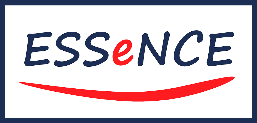 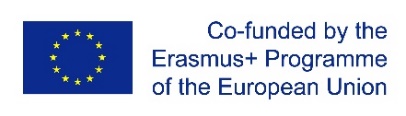 With the support of the Erasmus+ programme of the European Union. This document and its contents reflects the views only of the authors, and the Commission cannot be held responsible for any use which may be made of the information contained therein.
Oggetto: Complex problem solving
Strumenti utili per identificare il problema e le sue cause

G8D report
D5: Scegliere le giuste azioni correttive

Lo scopo di questa fase è di selezionare le migliori azioni correttive possibili per eliminare la causa principale del problema e i punti di fuga.

Fasi:
Proposte di azioni (più sono, meglio è).
Scelta delle migliori attività (valutazione delle proposte - effetti, costi).
Piano d'azione da implementare (chi, cosa, quando, entro quando).
Introduzione delle attività. Informazioni per tutti i partecipanti al processo, introduzione di standard temporanei.
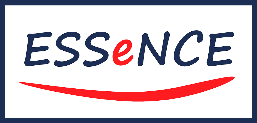 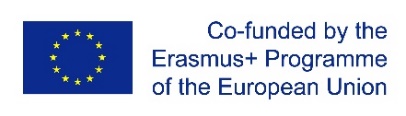 With the support of the Erasmus+ programme of the European Union. This document and its contents reflects the views only of the authors, and the Commission cannot be held responsible for any use which may be made of the information contained therein.
Oggetto: Complex problem solving
Strumenti utili per identificare il problema e le sue cause

G8D report
D6: Attuazione e controllo delle azioni correttive

Le azioni ad hoc usate nel passo D3 sono sostituite da azioni appropriate.
Monitoraggio del funzionamento delle soluzioni implementate.
Verifica degli effetti.
Dovrebbe essere basato su dati reali dei processi. Le azioni non dovrebbero essere giudicate solo in base alle opinioni degli interessati. 
Considerazioni importanti:
Sono stati definiti i poteri e le competenze per l'implementazione dei miglioramenti?
Sarà necessaria una partecipazione esterna (clienti o fornitori)? Chi dovrebbe essere?
Quali mezzi e risorse sono necessari per attuare le attività?
Si è capito esattamente cosa è fallito?
Dovrebbe, quando e come dovrebbe essere completata l'implementazione delle azioni correttive?
Quali misure dovrebbero essere usate per determinare l'efficacia a lungo termine?
Avete raggiunto i vostri obiettivi?
Il problema è definitivamente risolto?
Documentare sistematicamente il confronto tra gli stati esistenti e lo stato obiettivo per determinare quanto siamo vicini al raggiungimento dell'obiettivo.
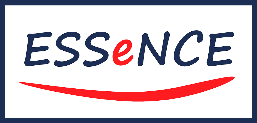 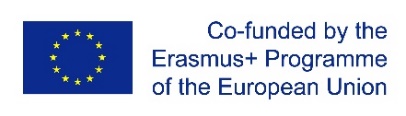 With the support of the Erasmus+ programme of the European Union. This document and its contents reflects the views only of the authors, and the Commission cannot be held responsible for any use which may be made of the information contained therein.
Oggetto: Complex problem solving
Strumenti utili per identificare il problema e le sue cause

G8D report
D7: Introdurre azioni preventive

Se la soluzione presa e implementata si è rivelata efficace e ne abbiamo la prova, raccolta nella fase precedente, si devono sviluppare e implementare misure preventive per evitare che il problema si ripeta.
Queste azioni sono cambiamenti nei sistemi, processi, procedure, documentazione che escluderanno o ridurranno al minimo il rischio che il problema si ripeta.
L'implementazione del metodo G8D dovrebbe fornire la conoscenza dei principi e dei metodi per prevenire problemi futuri.
Il passo D7 consiste nel prevenire il ripetersi del problema o di problemi simili.
L'idea è quella di impedire che il problema si verifichi in futuro e di preparare l'azienda in modo che, in caso di rischio di ricomparsa, possa reagire, anticipando il problema prima che si ripeta.
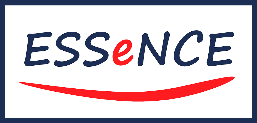 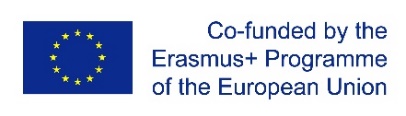 With the support of the Erasmus+ programme of the European Union. This document and its contents reflects the views only of the authors, and the Commission cannot be held responsible for any use which may be made of the information contained therein.
Oggetto: Complex problem solving
Strumenti utili per identificare il problema e le sue cause

G8D report
D8: Attività di chiusura/rapporto

Descrivere le esperienze di tutta la squadra sotto forma di un rapporto.

Documentazione sintetica sotto forma di un rapporto A3 o di un rapporto G8D dedicato.

Il leader valuta il lavoro della squadra e trae conclusioni per il futuro.
8D Problem Solving : introduzione alla metodologia: 
https://www.youtube.com/watch?v=EpK2xan6IrU
Cos’è la metodologia di problem solving 8D Problem?: 
https://www.youtube.com/watch?v=m-1XkPCI204
Approccio all’8D problem solving: 
https://www.youtube.com/watch?v=-9MUBLT0DjI
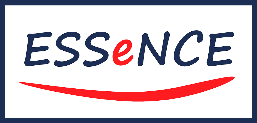 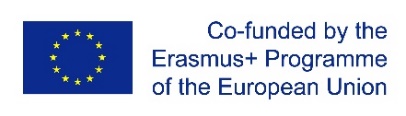 With the support of the Erasmus+ programme of the European Union. This document and its contents reflects the views only of the authors, and the Commission cannot be held responsible for any use which may be made of the information contained therein.
Oggetto: Complex problem solving
Strumenti utili per identificare il problema e le sue cause

Analisi CATWOE

Di regola, gli imprenditori hanno una propria visione dello sviluppo di un'entità economica, una visione che deriva dal loro punto di vista personale, dalla loro visione del mondo, dalla convinzione di ciò che sarà meglio per una specifica entità. Guidati dai loro sentimenti soggettivi, vengono proposti cambiamenti che possono avere un impatto non solo sull'entità economica stessa, ma anche sull'ambiente esterno.

L'analisi CATWOE è una delle tecniche di analisi aziendale, che consiste nel capire la prospettiva delle parti interessate e l'impatto che la loro visione avrà sulla direzione dei cambiamenti aziendali. Le entità economiche che si sforzano di cambiare, incontrano problemi che consistono nel fatto che questi cambiamenti possono influenzare le parti interessate dell'azienda.

Questa analisi permette di identificare le aree problematiche e indicare quale impatto possono avere sull'ambiente interno ed esterno dell'entità. Di conseguenza, questa analisi risulta in un'identificazione e comprensione completa delle diverse prospettive di vista e permette di trovare soluzioni che sono vantaggiose da più punti di vista.
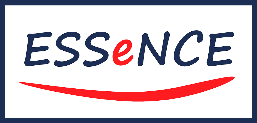 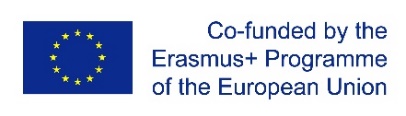 With the support of the Erasmus+ programme of the European Union. This document and its contents reflects the views only of the authors, and the Commission cannot be held responsible for any use which may be made of the information contained therein.
Oggetto: Complex problem solving
Strumenti utili per identificare il problema e le sue cause

Analisi CATWOE

Prima di proporre un cambiamento specifico, una soluzione specifica dovrebbe essere vista dalla prospettiva delle parti interessate, che sono:

C – ((Customers) Clienti - clienti dell'organizzazione, utenti dei suoi prodotti e servizi, identificare i clienti esistenti e indicare come il cambiamento pianificato, soluzione del problema può essere ricevuto da loro.
A – (Actors) Attori - dipendenti dell'organizzazione, responsabili dei processi di produzione, ma questo può anche essere un problema per loro e partecipano al processo di cambiamento,
T – (Transformation proces) Processo di trasformazione - attività svolte dall'impresa (produzione, commercio o servizi), dovrebbe essere indicato come il processo sta andando, cosa c'è dentro, tra e fuori il processo di produzione, quali sono le sue fasi,
W – (World vision) Visione del mondo - credenze, significato, visione più ampia dell'ambiente su ciò che sta accadendo nell'impresa,
O – (Owners) Proprietari - proprietario, imprenditore, investitore che vuole fare cambiamenti,
E – (Environmental impacts)Vincoli ambientali - gli elementi ambientali reali che possono influenzare le operazioni dell'azienda.
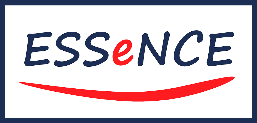 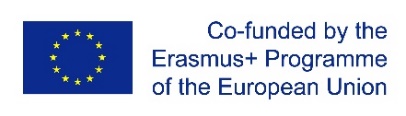 With the support of the Erasmus+ programme of the European Union. This document and its contents reflects the views only of the authors, and the Commission cannot be held responsible for any use which may be made of the information contained therein.
Oggetto: Complex problem solving
Strumenti utili per identificare il problema e le sue cause

Analisi CATWOE

Permette di guardare il cambiamento proposto, risolvere il problema da diverse prospettive e trovare una soluzione che tenga conto del punto di vista delle parti interessate più importanti per l'azienda.
Prima di implementare i cambiamenti, l'azienda identifica il punto di vista delle parti interessate e determina ciò che è di fondamentale importanza per loro. Guarda le conseguenze del cambiamento proposto in modo olistico e quindi dà l'opportunità di indicare la direzione che dovrebbe essere presa per esporre l'azienda alle minori conseguenze possibili.
Cos’è CATWOE?: https://www.youtube.com/watch?v=lvQYLIzE9gE 
CATWOE analisi, strumenti per la raccolta dati finalizzata al problem solving: 
https://www.youtube.com/watch?v=IIFYD05PLr4 
CATWOE analisi:
https://www.youtube.com/watch?v=YRqbM6ZpTHI
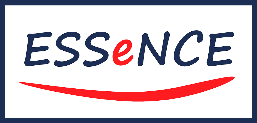 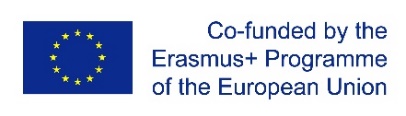 With the support of the Erasmus+ programme of the European Union. This document and its contents reflects the views only of the authors, and the Commission cannot be held responsible for any use which may be made of the information contained therein.
Tema: Complex Problem Solving
Strumenti utili per soluzioni di brainstorming. 
Brainstorming.
Brainstorming inverso. 
Metodo 635.
SCAMPER.
Tecnica di Walt Disney.
Diagramma di Lorenz-Pareto.
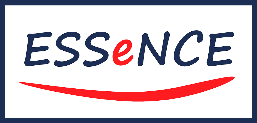 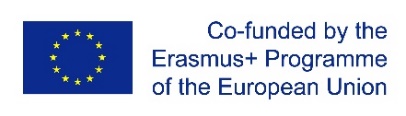 With the support of the Erasmus+ programme of the European Union. This document and its contents reflects the views only of the authors, and the Commission cannot be held responsible for any use which may be made of the information contained therein.
Tema: Complex Problem Solving
Strumenti utili per soluzioni di brainstorming. 
Brainstorming 
Un metodo di generazione di idee, utilizzato per la risoluzione creativa dei problemi;
Effettuato quando le cause del problema non sono chiare o ci si aspettano idee fuori dagli schemi, il cosiddetto "Out of the box";
Vantaggi: non richiede grandi spese o sforzi, permette di esprimersi liberamente e di generare anche le soluzioni più irrealistiche a problemi, risposte, idee in un tempo molto breve;
Imperfezioni: la possibilità di essere influenzati dalle affermazioni dei partecipanti, il rischio che una persona dominante appaia nel gruppo;
Ogni brainstorming è presieduto da un moderatore - una persona che conosce le regole del brainstorming, conosce il problema e può condurre una discussione con domande appropriate, conosce il team, può stimolare l'immaginazione e ascoltare attivamente, ma anche non permette ai partecipanti di deviare dal tema;
Il brainstorming si svolge in gruppi da 5 a 10 persone (preferibilmente anche con persone al di fuori del dato campo / area problematica) nella stanza, dove è possibile preparare una lavagna per scrivere idee in tempo reale in un luogo visibile a tutti i partecipanti.
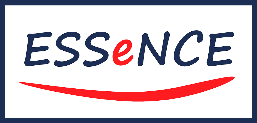 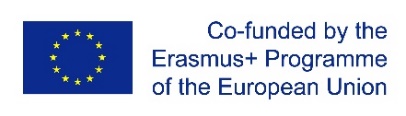 With the support of the Erasmus+ programme of the European Union. This document and its contents reflects the views only of the authors, and the Commission cannot be held responsible for any use which may be made of the information contained therein.
Tema: Complex Problem Solving
Il brainstorming tradizionale è diviso in 3 fasi:
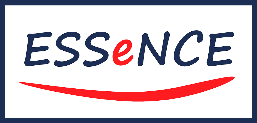 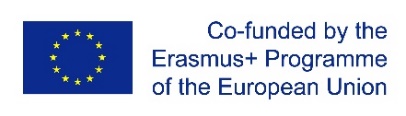 With the support of the Erasmus+ programme of the European Union. This document and its contents reflects the views only of the authors, and the Commission cannot be held responsible for any use which may be made of the information contained therein.
Tema: Complex Problem Solving
Il Brainstorming è basato sui seguenti principî:
È la quantità che conta, non la qualità delle idee
Le idee non possono essere criticate o commentate
Combinare, migliorare, modificare le idee emergenti
Apprezzare, ringraziare per le idee uniche e insolite
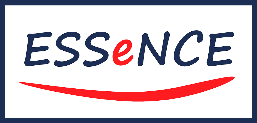 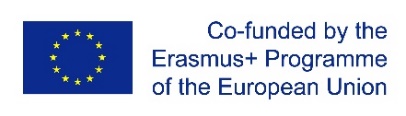 With the support of the Erasmus+ programme of the European Union. This document and its contents reflects the views only of the authors, and the Commission cannot be held responsible for any use which may be made of the information contained therein.
Tema: Complex Problem Solving
Strumenti utili per soluzioni di brainstorming. 
Brainstorming inverso
La tecnica si basa sulla convinzione che una persona nota i problemi più velocemente per natura, ciò che causa un sacco di sgradevolezza nella vita quotidiana, può essere grande quando si utilizza questa tecnica e aiutare a risolvere i problemi.
Il brainstorming inverso si basa sullo schema della sua versione classica, ma all'ingresso ha un obiettivo completamente diverso: invece di chiedere "Come si può risolvere/evitare un problema?" chiediamo "Cosa farà sì che questo problema si verifichi?"; invece di: "Come raggiungere l'obiettivo/risultato dato?" chiediamo: "Come potrei ottenere il contrario di ciò che intendevo?".
La ricerca delle cause e di altri potenziali problemi (utilizzando i principi del brainstorming tradizionale) è solo un altro modo per trovare soluzioni basate sui meccanismi naturali del comportamento umano.
L'ultima fase di questa tecnica è quella di invertire nuovamente le idee, e quindi indicare le soluzioni che volevamo - le risposte alla sfida originale.
Per esempio:  
Invece di capire come ottenere clienti fedeli, il team elenca tutti i possibili problemi che scoraggiano i clienti ad acquistare dalla tua azienda.
Come fare brainstorming inverso per generare idee: https://www.youtube.com/watch?v=B5SmSoVuPRA   
Attività di brainstorming inverso per generare idee: https://www.youtube.com/watch?v=AKe75wT90ac
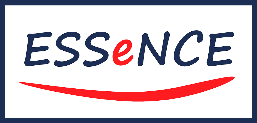 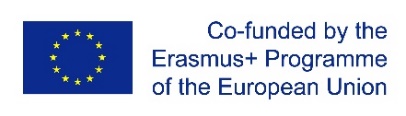 With the support of the Erasmus+ programme of the European Union. This document and its contents reflects the views only of the authors, and the Commission cannot be held responsible for any use which may be made of the information contained therein.
Tema: Complex Problem Solving
Strumenti utili per soluzioni di brainstorming. 
Metodo 635
Un'alternativa al classico brainstorming (perfetta per gli introversi, ad esempio per il modo di lavorare);
Questa tecnica permette di generare molte soluzioni durante una sessione di brainstorming di 30 minuti secondo il principio "non ogni idea forte deve essere la migliore";
La tecnica si basa sul lavoro individuale su un foglio di carta, ma permette di ispirarsi a soluzioni (integrando, completando, estendendo) che sono già state proposte dai partecipanti, senza perdere tempo in discussioni o delibere inutili.
Nome del metodo:
6 - è il numero di partecipanti alla riunione (la squadra più efficace)
3 - è il numero di idee / soluzioni / idee generate dal partecipante durante una sessione
5 - è il numero di minuti che un partecipante riceve durante una sessione
Perfetto sia per i problemi di business che per le situazioni quotidiane.
La forma scritta apre le menti, aumenta il coraggio, i partecipanti lavorano con lo stesso impegno. Nessun rischio che una persona dominante si palesi nella discussione.
Method 6-3-5 (BrainWriting): https://www.youtube.com/watch?v=TR1i1PPd8ZU
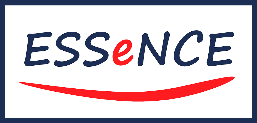 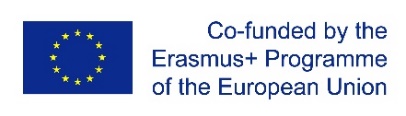 With the support of the Erasmus+ programme of the European Union. This document and its contents reflects the views only of the authors, and the Commission cannot be held responsible for any use which may be made of the information contained therein.
Tema: Complex Problem Solving
Method 635
Schema di lavoro di brainstorming con il metodo 635:

Ogni turno:
Ogni partecipante lavora individualmente per 5 minuti.
I partecipanti scrivono max. 3 idee.
Dopo 5 minuti, passano la carta al loro vicino.

Nel turno successivo, i partecipanti aggiungono nuove idee, 
possono ispirarsi alle idee visibili sulla carta ricevuta,
sviluppare, modificare - come in un classico brainstorming.

Ci sono 6 turni di generazione di idee per una squadra di 6 persone.
Supponendo che ogni partecipante generi 3 idee ogni volta - 
l'intera sessione permette di generare oltre 100 soluzioni proposte.

Al termine, le idee vengono valutate secondo uno schema simile, selezionando le 3 proposte più interessanti.
Idee:
5 minuti
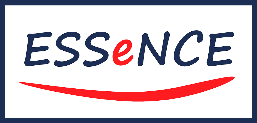 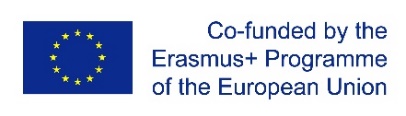 With the support of the Erasmus+ programme of the European Union. This document and its contents reflects the views only of the authors, and the Commission cannot be held responsible for any use which may be made of the information contained therein.
Tema: Complex Problem Solving
Strumenti utili per soluzioni di brainstorming. 
SCAMPER
Si usa per cercare soluzioni a problemi specifici;
È facile da implementare, funziona bene sia nel lavoro di gruppo che in quello individuale;
Permette un miglioramento continuo durante la risoluzione dei problemi (o l'elaborazione di nuove idee / il miglioramento di quelle esistenti);
Si basa sui principi conosciuti dal brainstorming tradizionale, tuttavia, dà il contesto, il punto di partenza, ispira, spinge non limitando, ma indirizzando il nostro pensiero sulla strada giusta;
Prima di iniziare il processo di creazione di soluzioni, definiamo attentamente il problema su cui lavorare, fissiamo un obiettivo, preferibilmente per scomporlo in componenti più piccoli che permetteranno di rivedere le sue caratteristiche di base (combinando vari aspetti del problema);
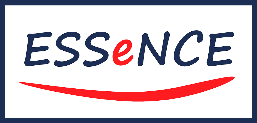 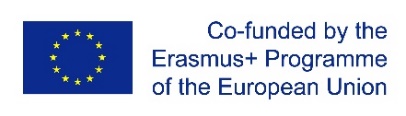 With the support of the Erasmus+ programme of the European Union. This document and its contents reflects the views only of the authors, and the Commission cannot be held responsible for any use which may be made of the information contained therein.
Tema: Complex Problem Solving
SCAMPER
Dopo aver definito l'argomento, iniziamo a cercare soluzioni secondo 7 aree designate / tecniche di pensiero.
SCAMPER è un acronimo per l'equivalente inglese dei passi successivi / fasi / aree del processo d'invenzione che organizzano e rinforzano questo processo. Queste sono:
 S   – sostituisci
C   – combina
A   – adatta
M – modifica
P   – put to another use (cambia uso)
E   – elimina 
R   – reverse (invertire)
Pensiero creativo | Tecnica SCAMPER : https://www.youtube.com/watch?v=aj6a8cHmug8 
Come può SCAMPER aiutare a costruire e dare forma alle idee?: https://www.youtube.com/watch?v=qRY-1YAmbY4 
La tecnica di brainstorming SCAMPER: come funziona!: https://www.youtube.com/watch?v=zEMYzys0fNQ 
La tecnica SCAMPER spiegata: https://www.youtube.com/watch?v=u4hKqgEeWRg
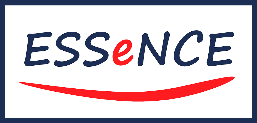 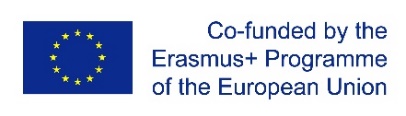 With the support of the Erasmus+ programme of the European Union. This document and its contents reflects the views only of the authors, and the Commission cannot be held responsible for any use which may be made of the information contained therein.
Tema: Complex Problem Solving
SCAMPER
S - sostituisci, rimpiazza - sostituiamo un certo frammento di un problema (concetto, prodotto/servizio, processo, procedure) con un altro.
C - combina - combiniamo la cosa che stiamo analizzando con un'altra. Forse una soluzione da sola non porta i risultati desiderati, ma se combinata con un'altra idea, sarà più efficiente.
A - adattare - copiamo la soluzione esistente, trasferiamo qualcosa che funziona bene in un altro campo al nostro, al nostro problema.
M - modificare - cambiamo forme, dimensioni, scala, colori, disposizione, ecc, aspetto di una situazione o problema, tutto ciò che può essere modificato per vedere se dà nuovo valore, intuizione.
P – (put to another use) cambiare uso, proporre un uso diverso - usiamo un'idea esistente, ma in un modo diverso da quello previsto. Per esempio, modifichiamo il gruppo target o il modo di usare l'oggetto discusso (nel contesto del problema discusso).
E - eliminare, togliere - togliamo, sottraiamo alcuni elementi, così creiamo una nuova idea, ci chiediamo come possiamo semplificare il processo che stiamo analizzando. Rinunciamo a sprechi e processi inefficaci per migliorarli alla fine.
R – (reverse) invertire, cambiare l'ordine - cambiamo il layout, la disposizione, i componenti del prodotto, capovolgiamo la situazione, partiamo dalla fine, contrariamente all'obiettivo originale.
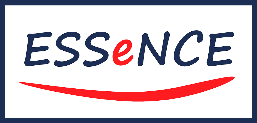 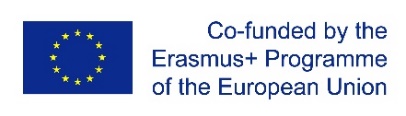 With the support of the Erasmus+ programme of the European Union. This document and its contents reflects the views only of the authors, and the Commission cannot be held responsible for any use which may be made of the information contained therein.
Tema: Complex Problem Solving
Il più grande vantaggio - generare soluzioni raffinate - non sono solo idee, ma anche attività, spesso pronte per l'attuazione, tenendo conto delle possibilità, delle minacce, delle necessità e dei metodi di attuazione.
Strumenti utili per soluzioni di brainstorming. 
La tecnica Walt Disney (anche conosciuta come il metodo delle Tre Sedie / Stanze)
Il nome non indica il creatore dello strumento presentato, ma l'osservazione del suo modo di lavorare come visionario e imprenditore;
Proposto come uno strumento universale che può essere utilizzato sia individualmente che in un gruppo più grande;
La tecnica proposta permette di guardare il problema da molte prospettive e distanze, quindi è un metodo ideale per team (o individui) che si occupano di problemi complessi;
Il presupposto principale del Metodo Walt Disney è quello di trovare soluzioni per le quali identificheremo le potenziali minacce e creeremo un quadro completo del progetto;
In questo metodo, quando cerchiamo soluzioni, ci "sediamo" solo su quella particolare sedia. Ogni fase ha il suo scopo specifico, tempo e luogo per prendere la giusta prospettiva - per assumere il giusto ruolo.
Lavorare collaborativamente: la strategia Disney: https://www.youtube.com/watch?v=FyOBk0filqs 
La strategia Disney: https://www.youtube.com/watch?v=XQOnsVSg5VQ 
“The Disney way”: ispirazione, creatività, avere fiducia nel tuo staff | Tom Craven | TEDxACU: https://www.youtube.com/watch?v=bPFhSWwp-ds
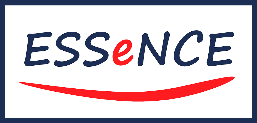 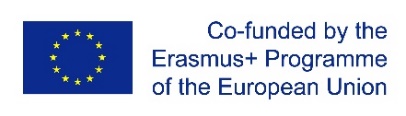 With the support of the Erasmus+ programme of the European Union. This document and its contents reflects the views only of the authors, and the Commission cannot be held responsible for any use which may be made of the information contained therein.
Tema: Complex Problem Solving
La tecnica Walt Disney (anche conosciuta come metodo delle Tre Sedie / Stanze)
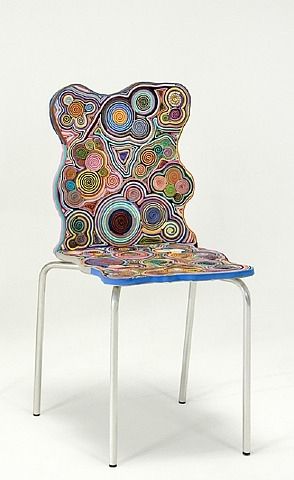 Fase 1: la sedia del sognatore/visionario

ci vengono in mente soluzioni astratte che sembrano impossibili da attuare,
sogniamo senza limiti,
i suggerimenti dati non devono corrispondere alla realtà,
scriviamo tutto,
le idee date non possono essere criticate - avremo tempo per questo nell'ultima fase.
È meglio se i singoli ruoli sono interpretati da persone diverse - tuttavia, questo non limita la possibilità di usare questo metodo da soli.
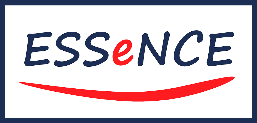 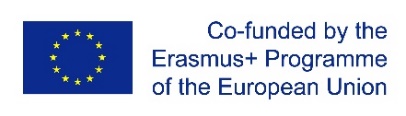 With the support of the Erasmus+ programme of the European Union. This document and its contents reflects the views only of the authors, and the Commission cannot be held responsible for any use which may be made of the information contained therein.
Theme: Complex Problem Solving
The Walt Disney Technique (also known as the Three Chairs / Rooms Method)
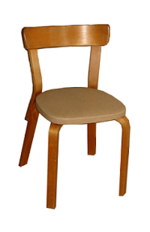 Phase 2: The realist's chair (also known as gray reality)
Our ideas are evaluated in this phase.
We translate the proposals into an implementation plan.
We analyze step by step - what should happen to make the dreamer's plan a reality (ignoring its weaknesses).
We determine whether they are to be performed, what resources we need to implement them, what data we have, what we do not have, what the plan should look like and how much its implementation will cost.

Some support questions:
What is needed to implement an idea?
Do we have the resources to make this idea a reality?
How much work is needed to implement this idea?
What are the chances of success?
Is it possible to implement each individual sentence?
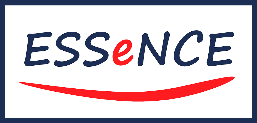 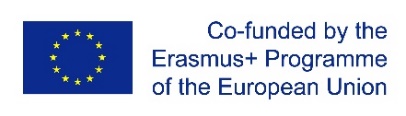 With the support of the Erasmus+ programme of the European Union. This document and its contents reflects the views only of the authors, and the Commission cannot be held responsible for any use which may be made of the information contained therein.
Tema: Complex Problem Solving
La tecnica Walt Disney (anche conosciuta come metodo delle Tre Sedie / Stanze)
Fase 3: La sedia del critico
Questa fase è il momento di criticare tutto ciò che è stato inventato e proposto;
Il nostro obiettivo è quello di trovare tutte le possibili lacune, i potenziali problemi, le aree che sono sottosviluppate, i punti più deboli della nostra idea.
Ci chiediamo cosa andrà male come supponiamo, cosa non funzionerà, cosa fallirà, i maggiori pericoli - in modo da valutare se è effettivamente una soluzione sensata da mettere in pratica.

Domande per aiutare in questa fase:
Quali ostacoli possono sorgere durante l'implementazione dei compiti?
Quali elementi possono causare i maggiori problemi durante l'implementazione?
Cosa potrebbe potenzialmente andare storto ipotizzando uno scenario peggiore?
Cosa manca nel piano?
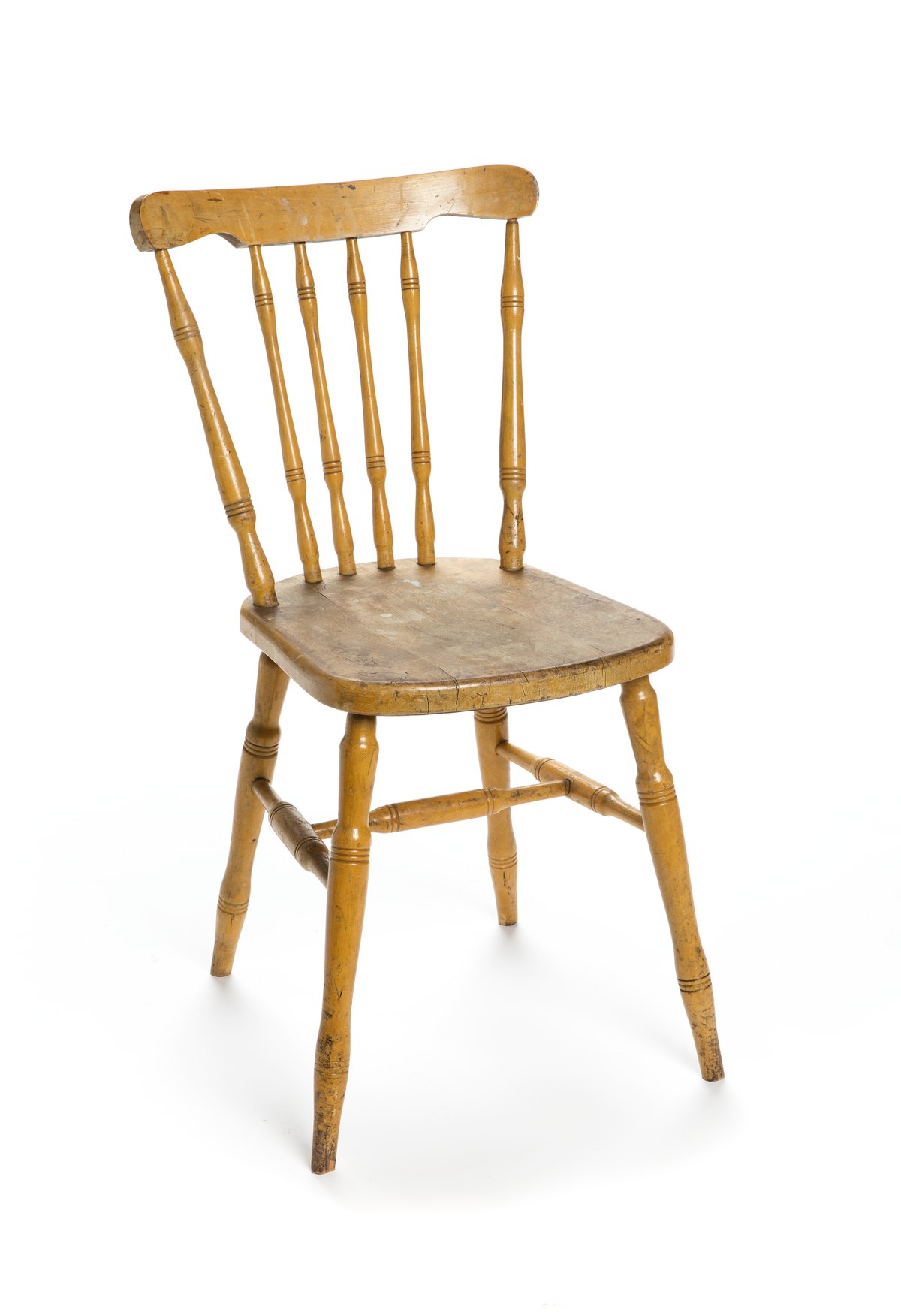 * Ci sono anche modifiche in cui le fasi critiche e realiste saranno cambiate di posto per definire tutti gli elementi critici delle soluzioni proposte prima di formulare piani veri e propri.
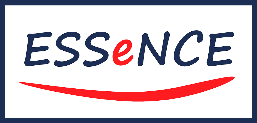 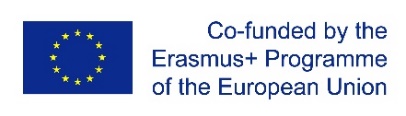 With the support of the Erasmus+ programme of the European Union. This document and its contents reflects the views only of the authors, and the Commission cannot be held responsible for any use which may be made of the information contained therein.
Oggetto: Complex problem solving
Strumenti utili per identificare il problema e le sue cause

Diagramma di Lorenz-Pareto

Vilfredo Pareto ha stabilito la regola 80/20.
Il diagramma di Pareto-Lorenz permette la gerarchizzazione dei fattori che influenzano il fenomeno analizzato.

L'analisi di Lorenz-Pareto è creata in modo tale che:
Un diagramma di Pareto è un modo grafico di rappresentare i dati in modo decrescente in un grafico a barre.
Inoltre, c'è una linea di Lorenz sul grafico che corre lungo i vertici dell'istogramma.

regola 20/80
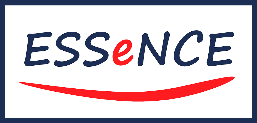 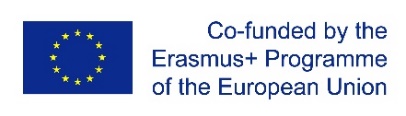 With the support of the Erasmus+ programme of the European Union. This document and its contents reflects the views only of the authors, and the Commission cannot be held responsible for any use which may be made of the information contained therein.
Oggetto: Complex problem solving
Strumenti utili per identificare il problema e le sue cause

Diagramma di Lorenz-Pareto

Analisi di Lorenz-Pareto - visualizzazione.
L'incidenza dei problemi.
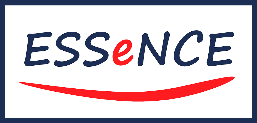 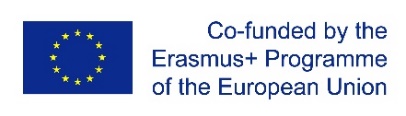 With the support of the Erasmus+ programme of the European Union. This document and its contents reflects the views only of the authors, and the Commission cannot be held responsible for any use which may be made of the information contained therein.
Oggetto: Complex problem solving
Strumenti utili per identificare il problema e le sue cause

Diagramma di Lorenz-Pareto

Vantaggi:
risolvere efficacemente i problemi dando loro la priorità secondo le cause più importanti,
indica rapidamente le priorità su cui concentrarsi per ridurre il più possibile il problema,
permette di concentrare abilmente le risorse sull'eliminazione di una causa per evitare di disperdere risorse per tutte le cause allo stesso tempo,
facilitando la comunicazione e presentando in modo semplice e grafico dove concentrare le forze.
3 modi efficacy per usare la regola 20/80 :
https://www.youtube.com/watch?v=nJIJtWuAbBc 
Come usare la regola 20/80- 5 MODI con esempi | il principio di Pareto:
https://www.youtube.com/watch?v=TqI6Axe_ZOk 
Migliora la tua produttività con la regola 20/80:
https://www.youtube.com/watch?v=zPoA6dzKmtg
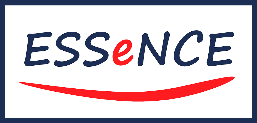 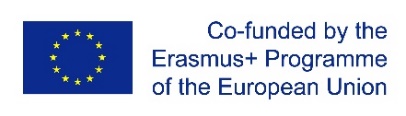 With the support of the Erasmus+ programme of the European Union. This document and its contents reflects the views only of the authors, and the Commission cannot be held responsible for any use which may be made of the information contained therein.
Grazie
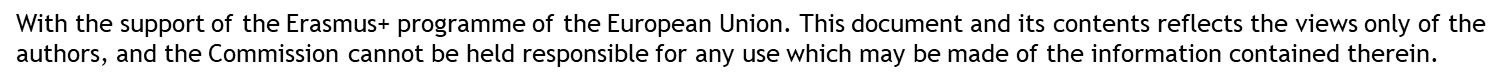 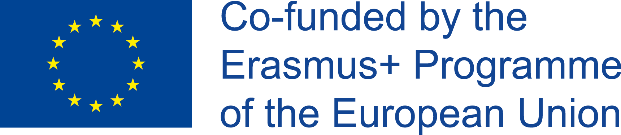 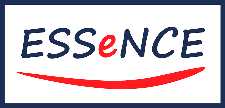